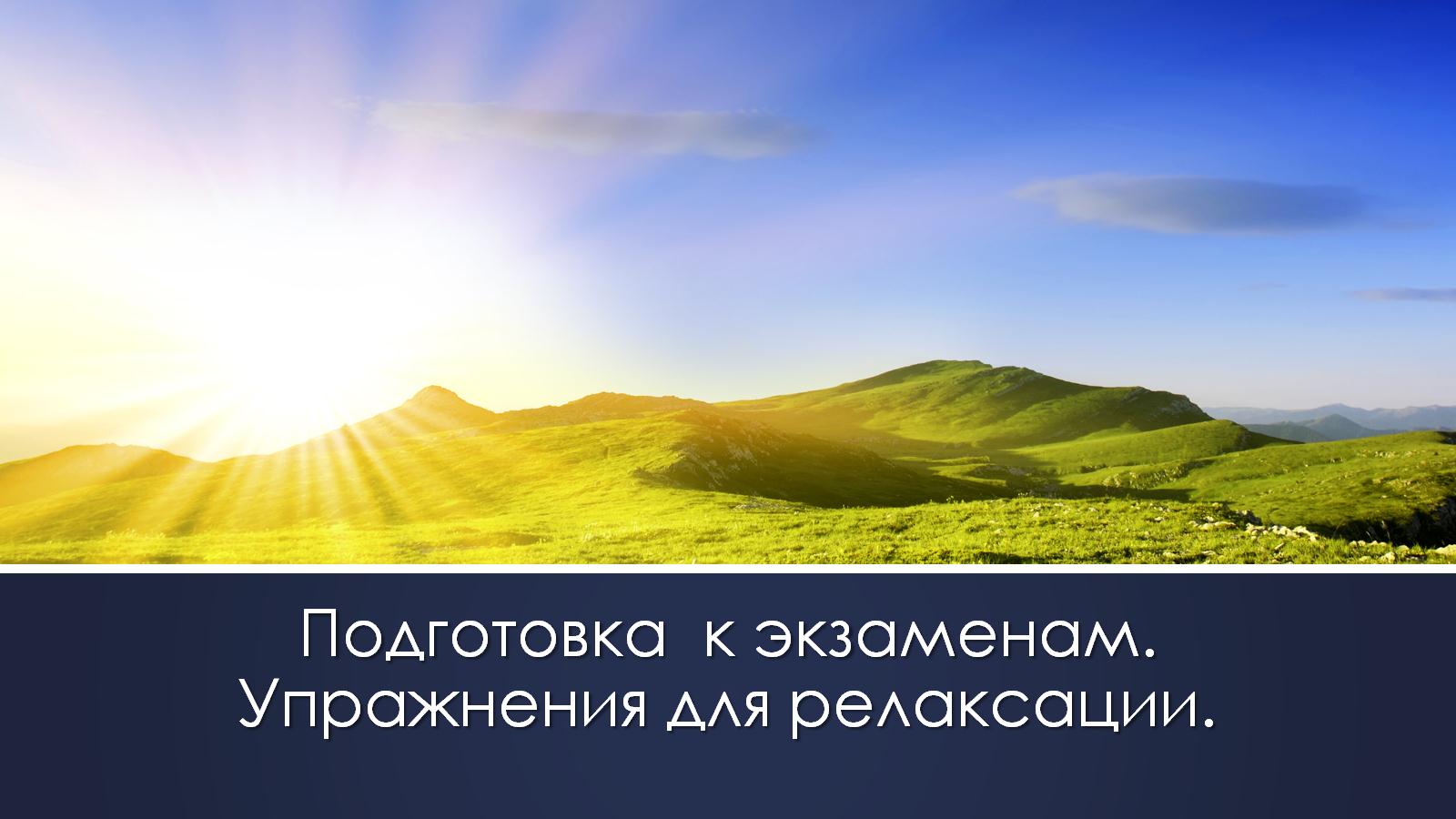 Подготовка  к экзаменам.Упражнения для релаксации.
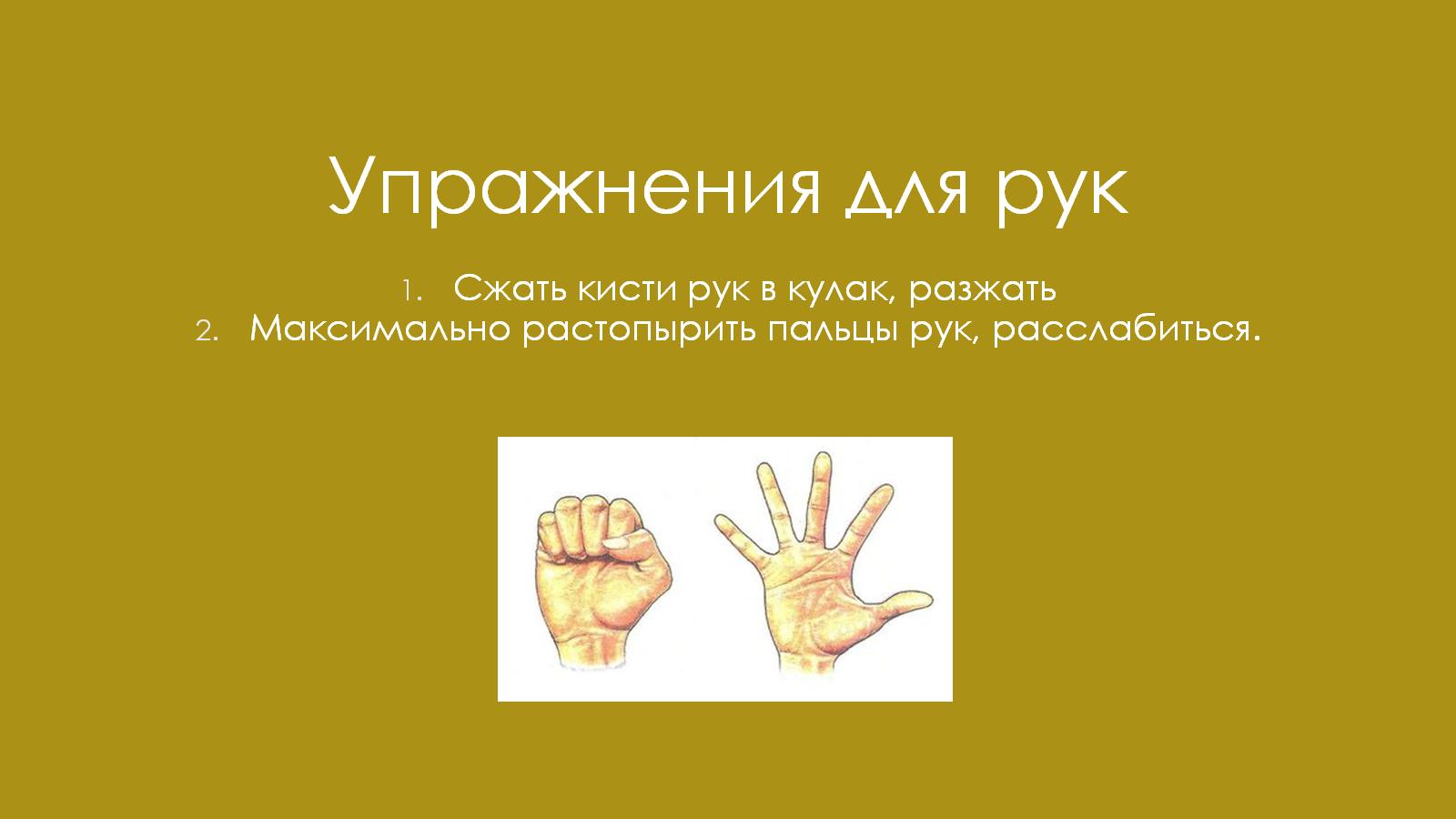 Упражнения для рук
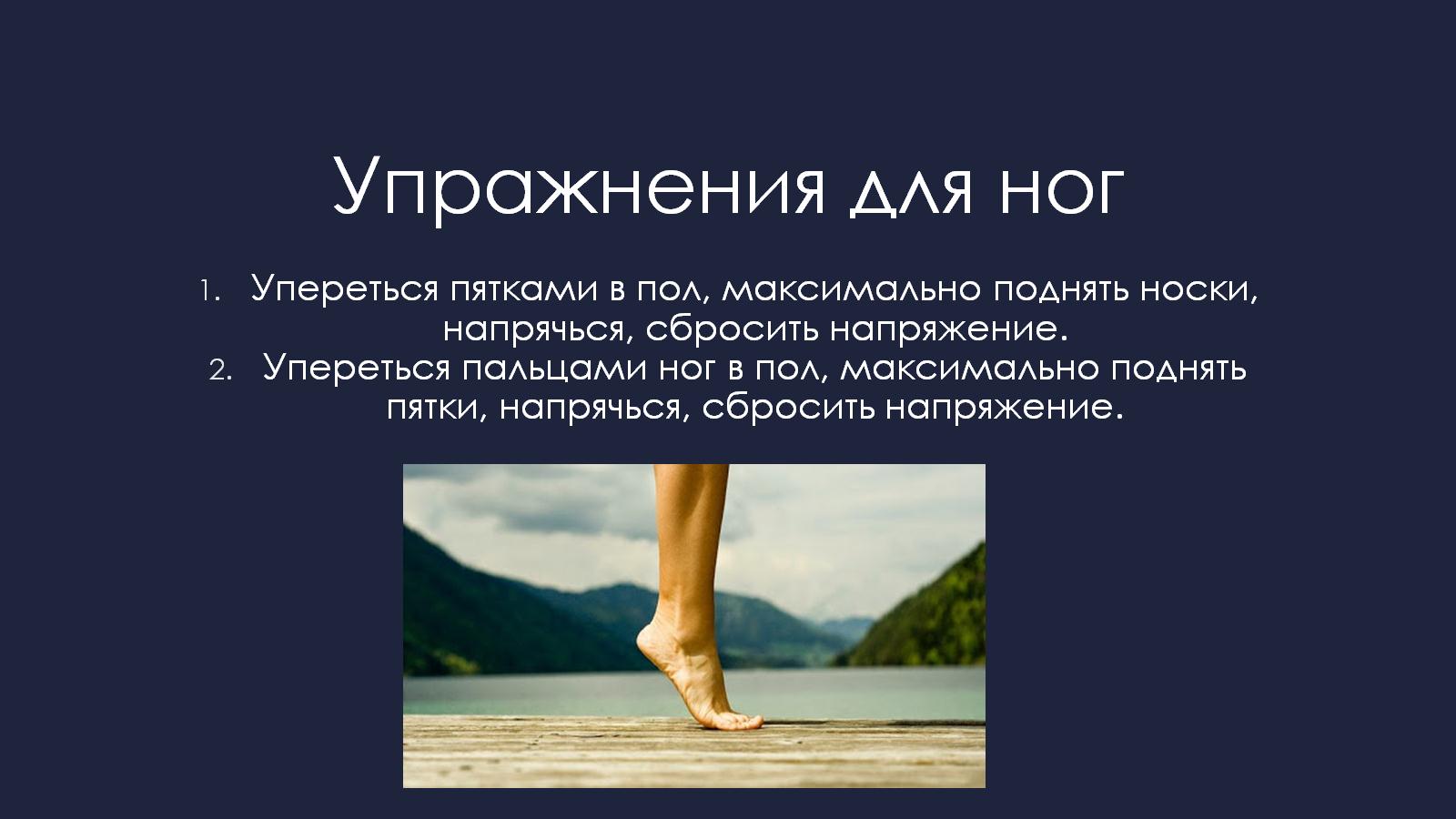 Упражнения для ног
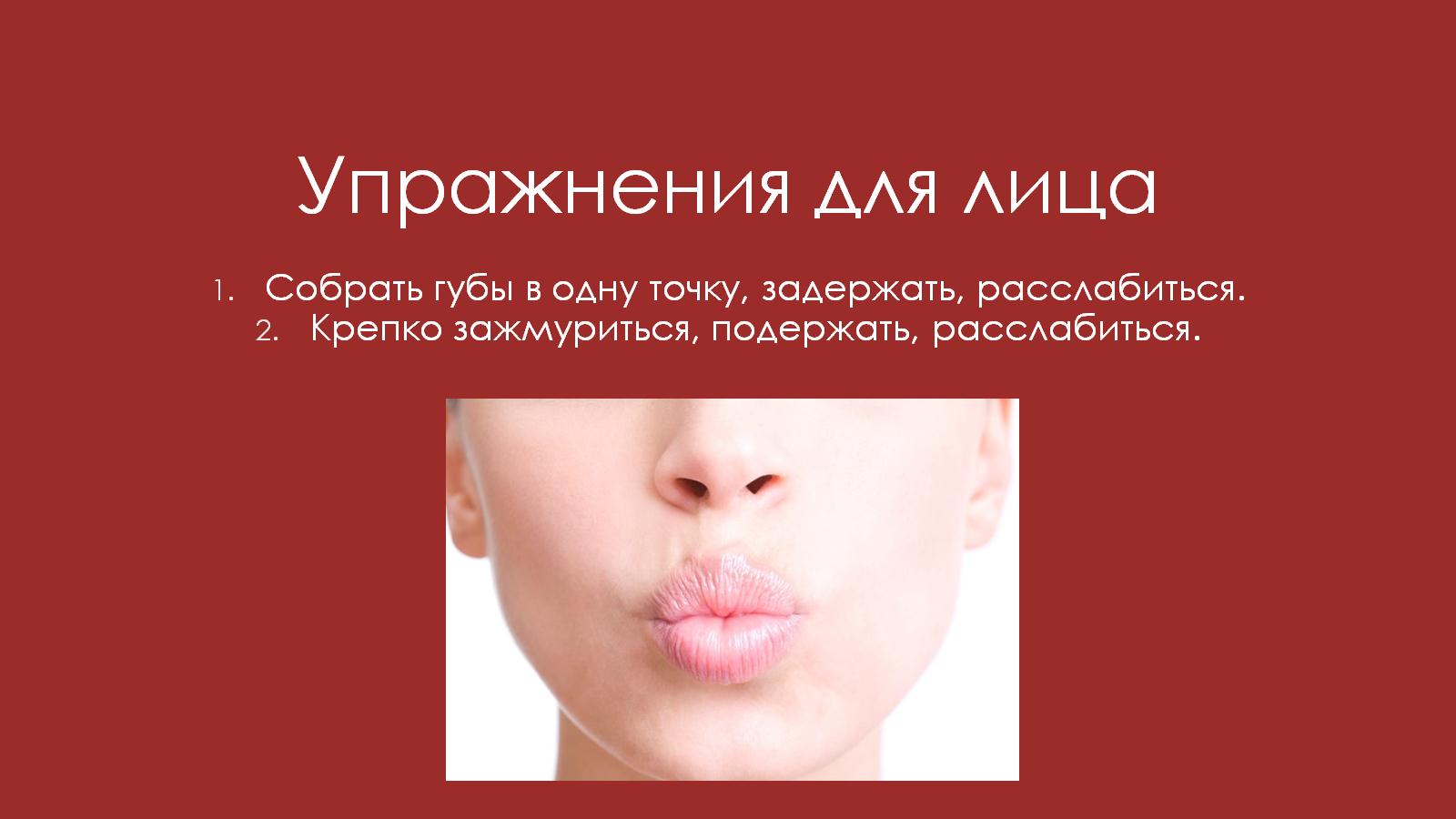 Упражнения для лица
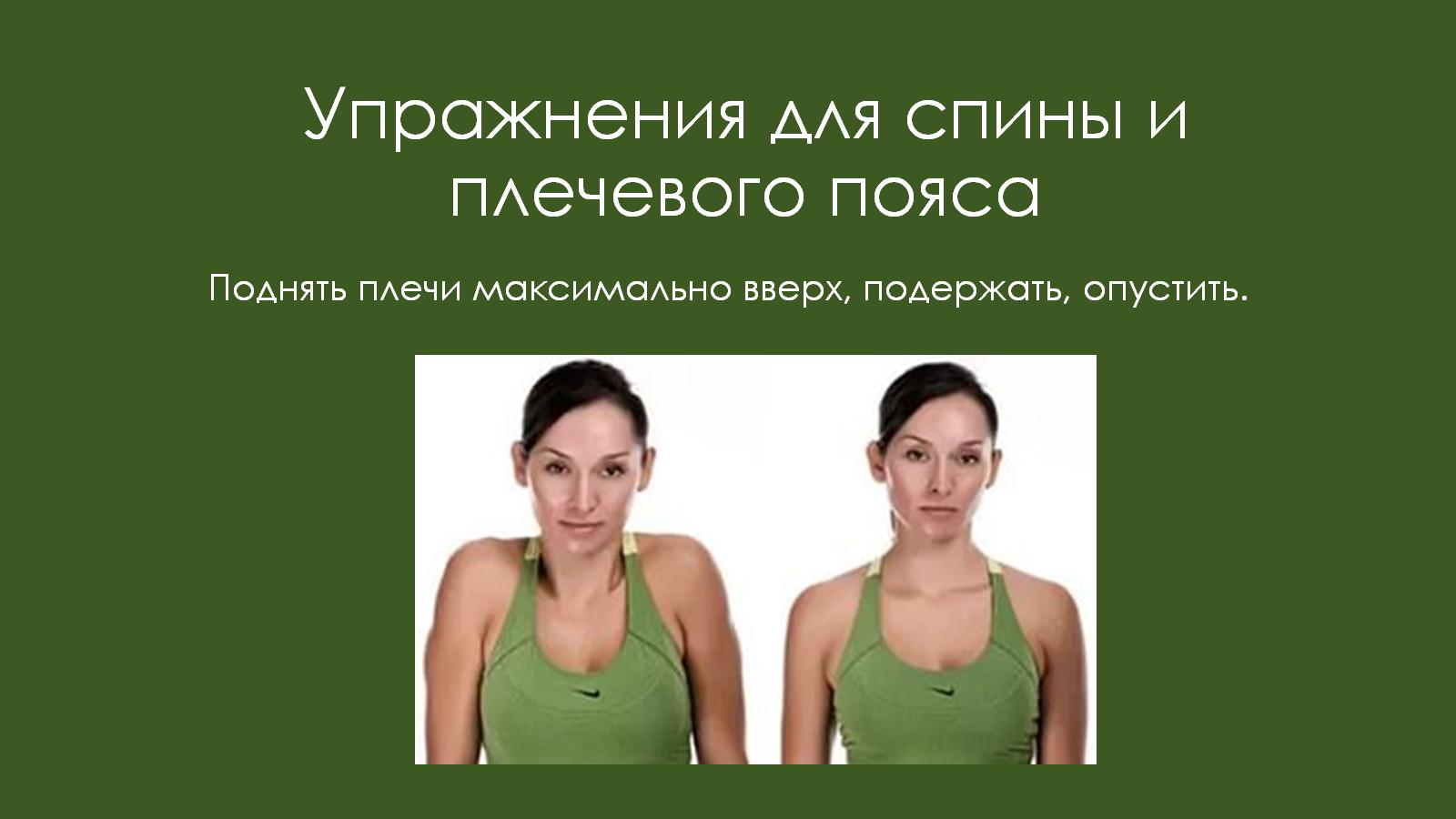 Упражнения для спины и плечевого пояса
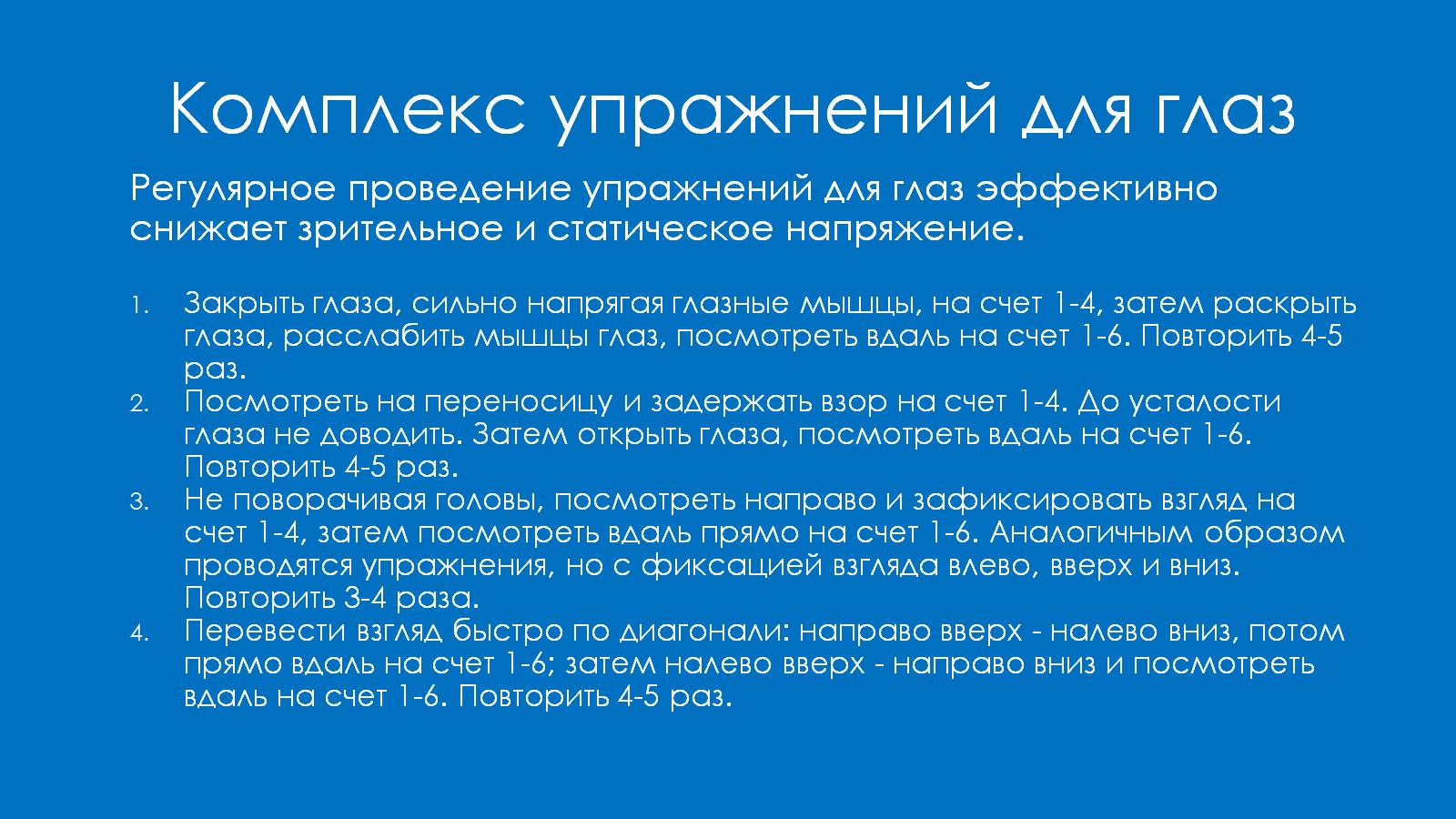 Комплекс упражнений для глаз
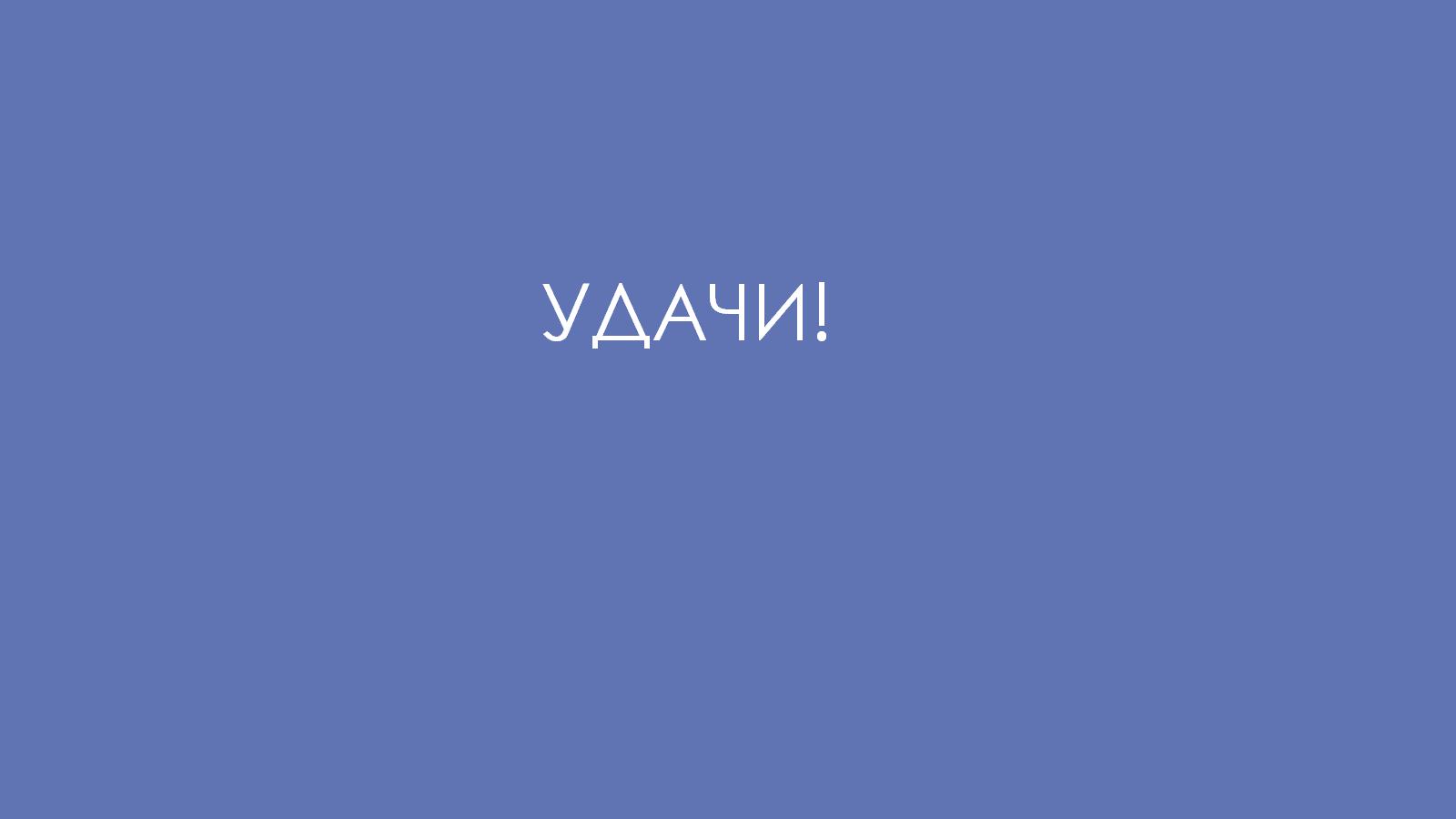 УДАЧИ!